Презентация «Знакомство с Арменией»
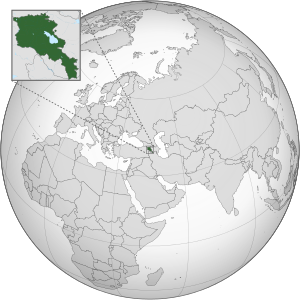 Армения на карте
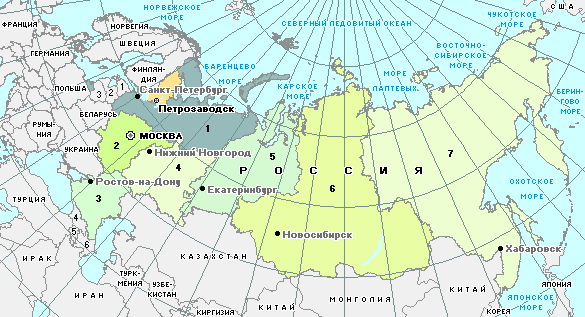 Государственный флаг и герб
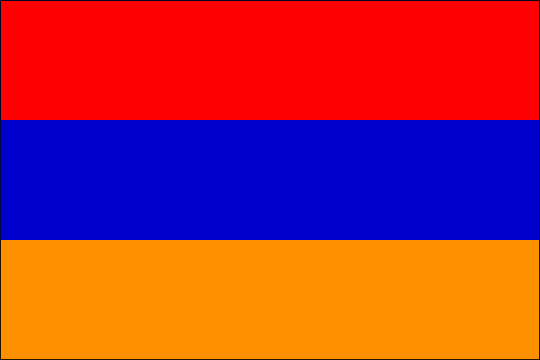 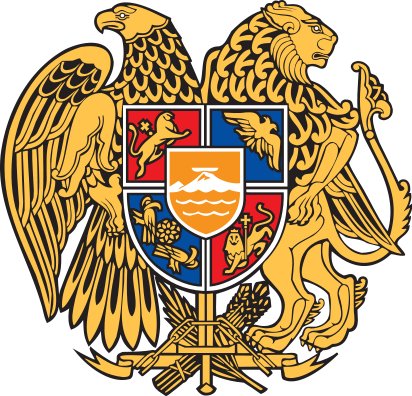 Природа
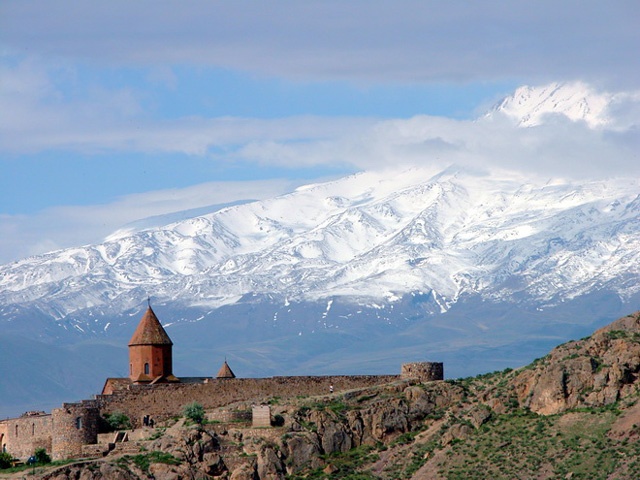 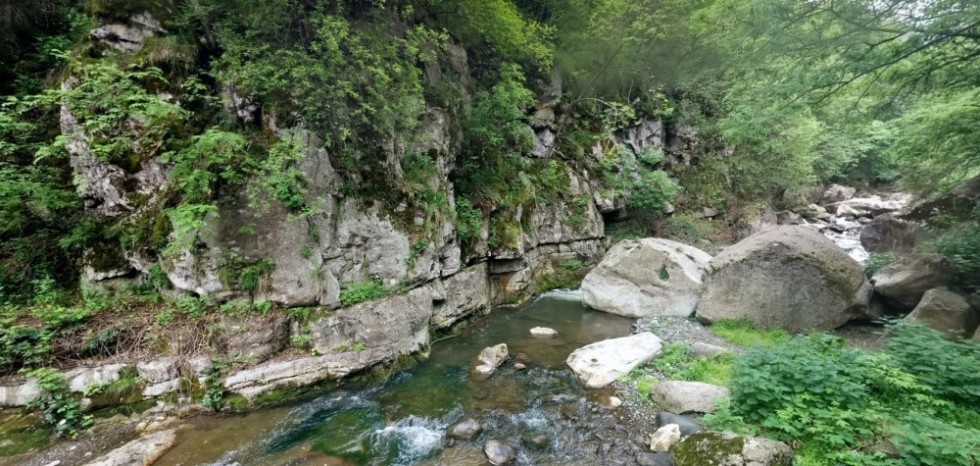 Природа
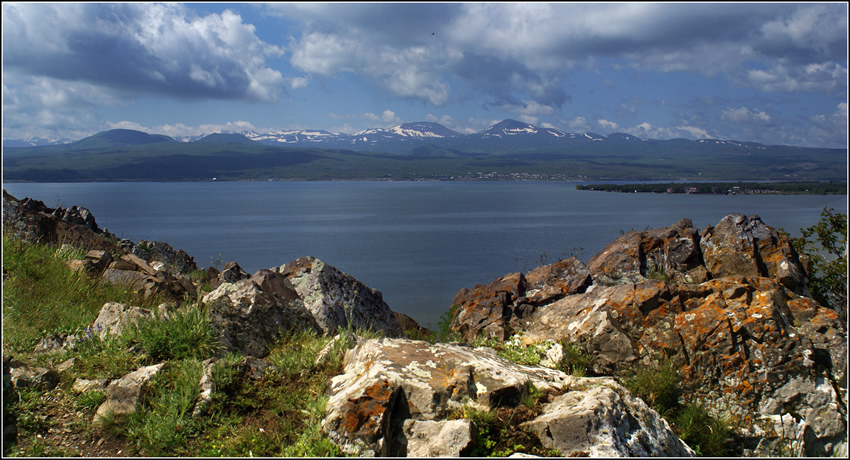 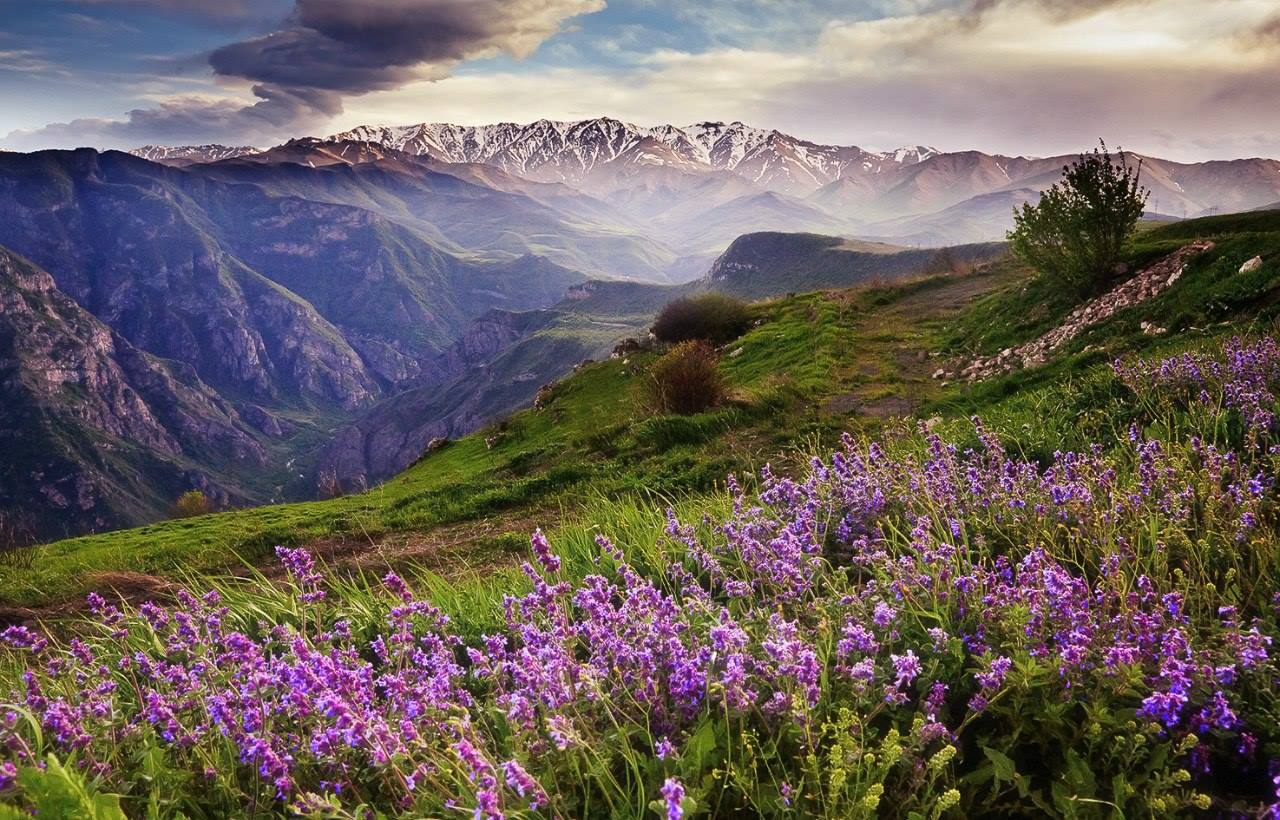 Природа
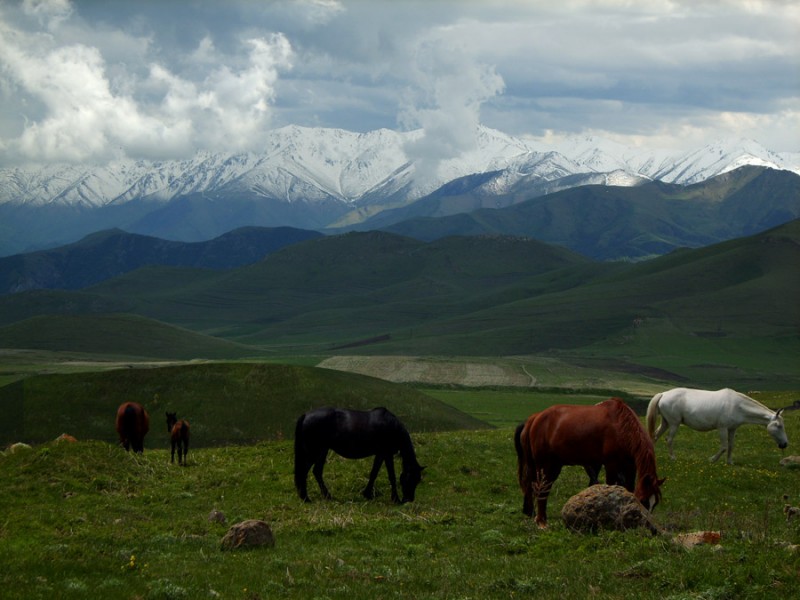 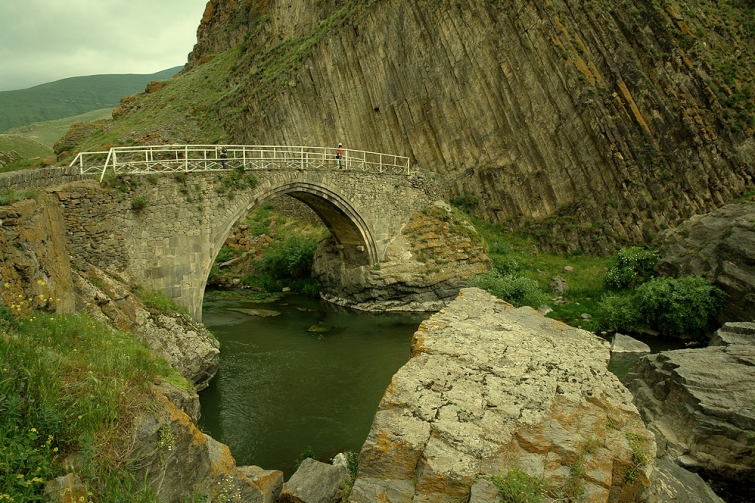 Традиционная одежда
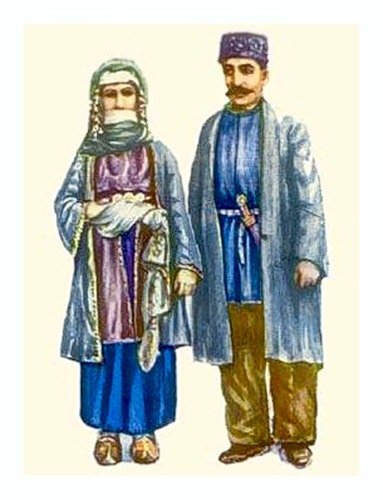 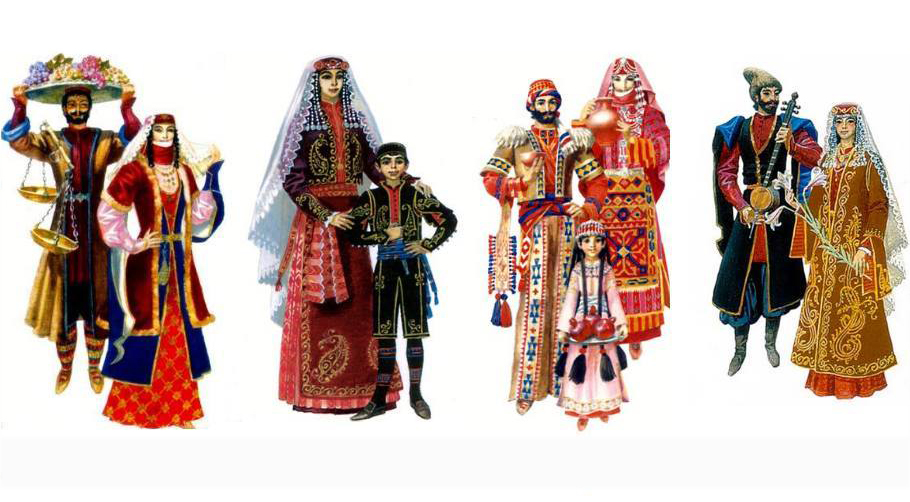 Армянский дудук
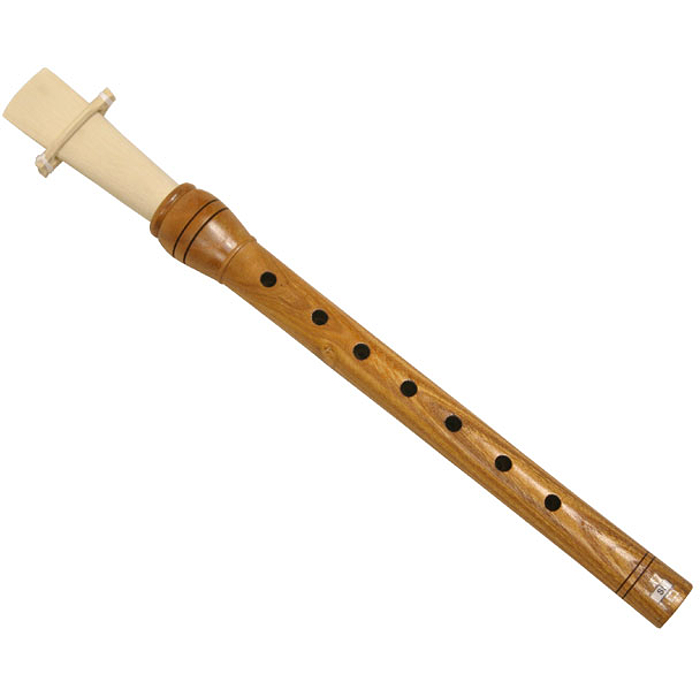 Армянская  толма
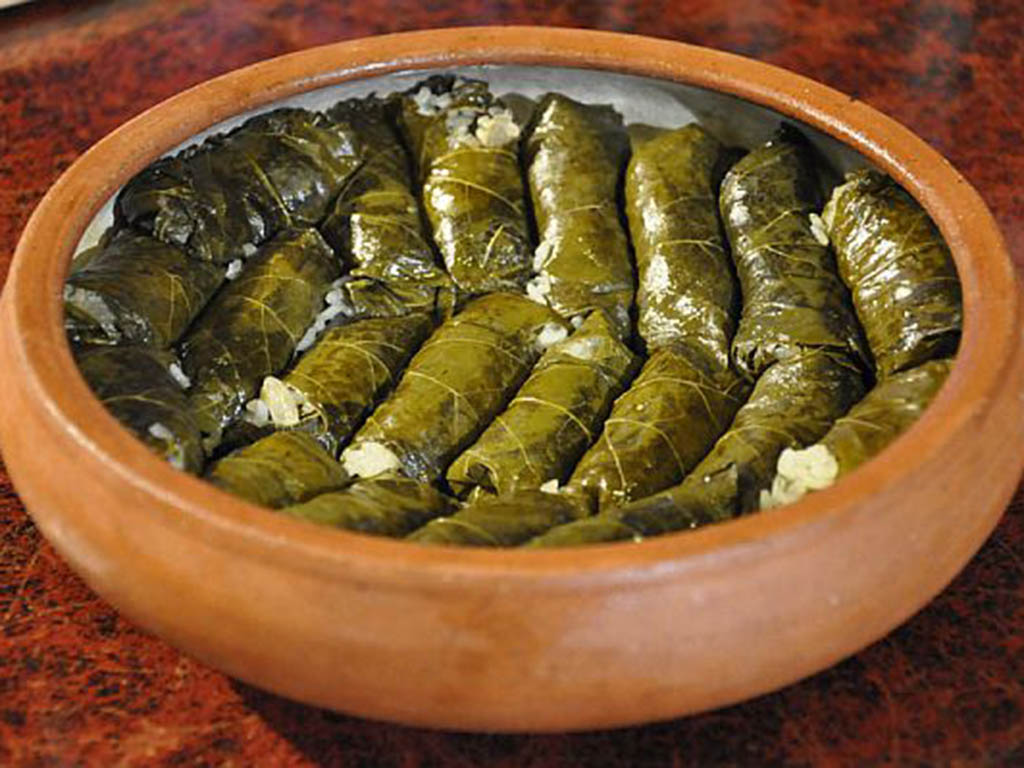 Армянский лаваш
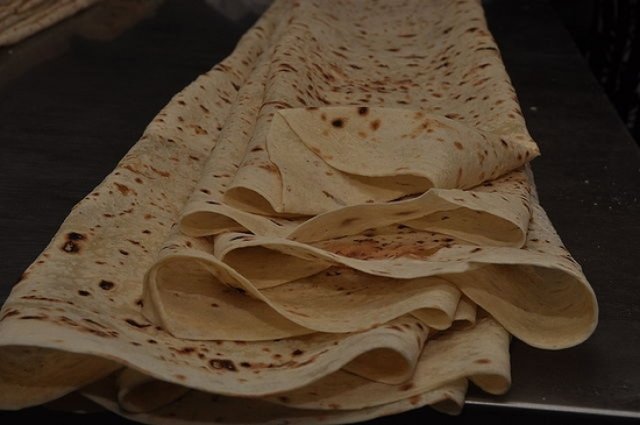 Тонир
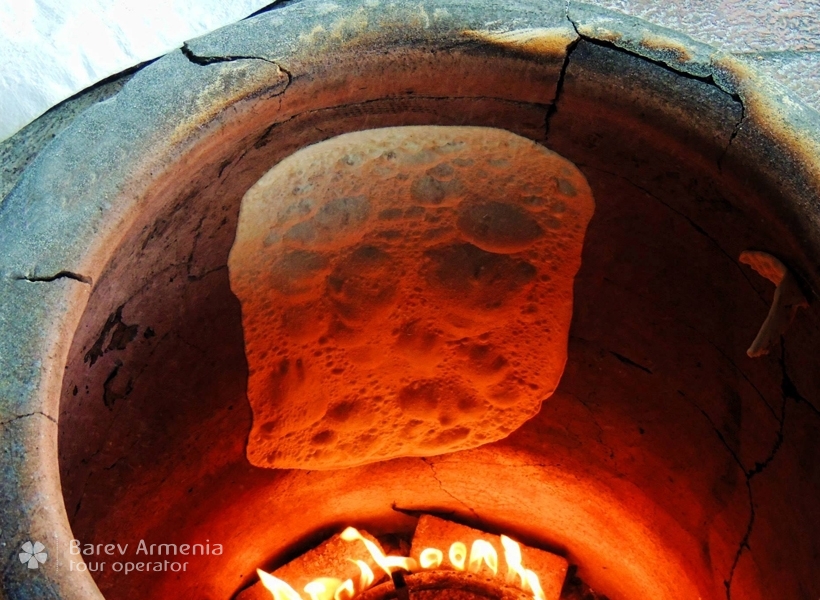 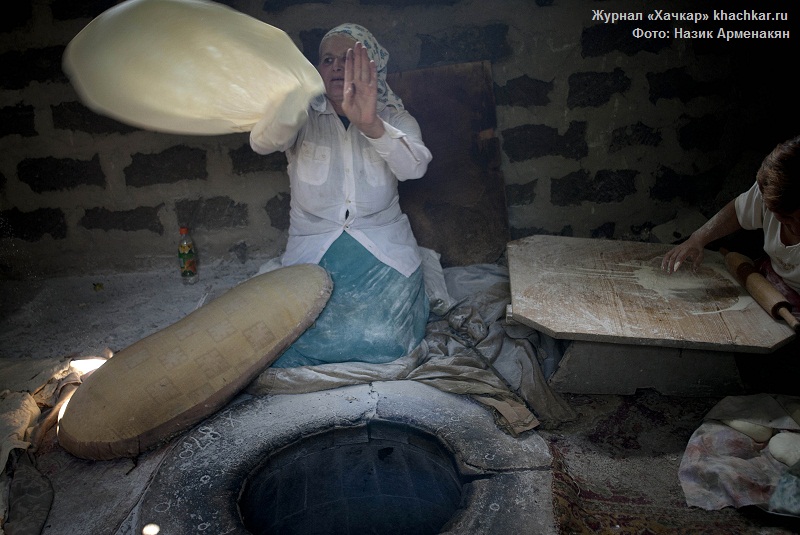